Rozwiązywanie problemów 
związanych z odpowiednim przygotowaniem instrumentarium medycznego 
przy użyciu preparatów firmy Borer
Piotr Jasiński
Media-MED Sp. z o.o.
Przebarwienia i osady
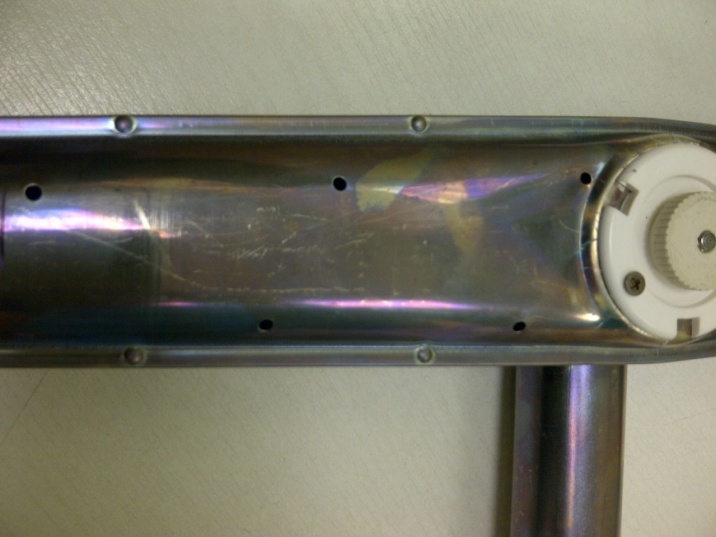 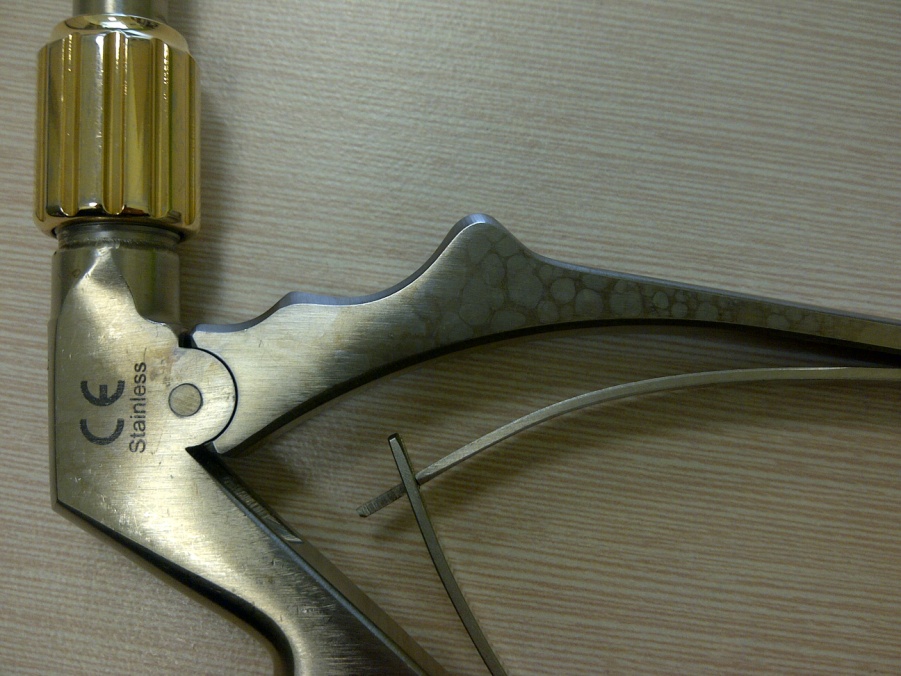 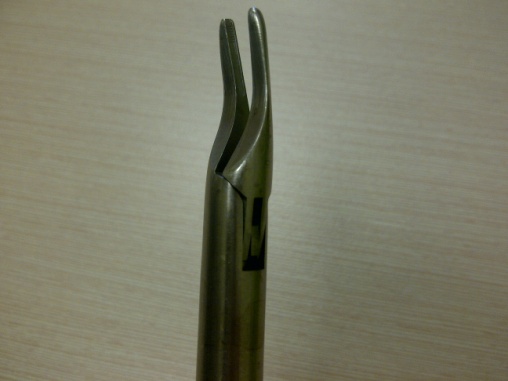 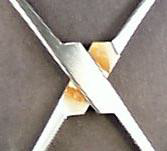 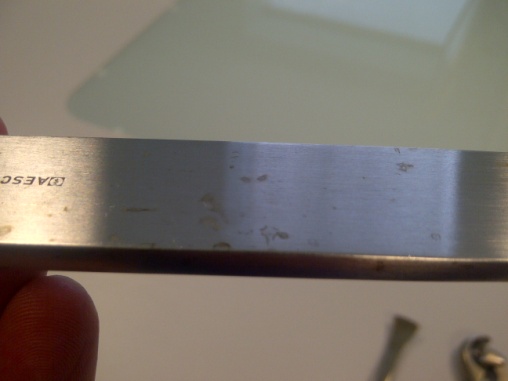 Przebarwienia i osady
deconex® 34 GR
Kwaśny preparat do gruntownego oczyszczania narzędzi wykonanych ze stali nierdzewnej

 Skutecznie usuwa:
 osady krzemianów i innych minerałów
 plamy np. wynikające z dużego zasolenia wody
 rdzę nalotową
 pozostałości gipsu
 zaschnięte i zabarwione na brązowo pozostałości organiczne
 	
 Możliwość stosowania w kąpieli zanurzeniowej lub ultradźwiękowej
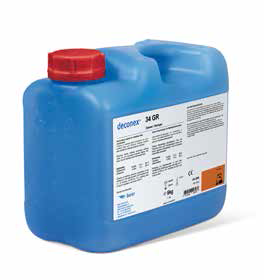 Przebarwienia i osady
Możliwość oczyszczenia komory myjni-dezynfektora z osadów krzemianowych!
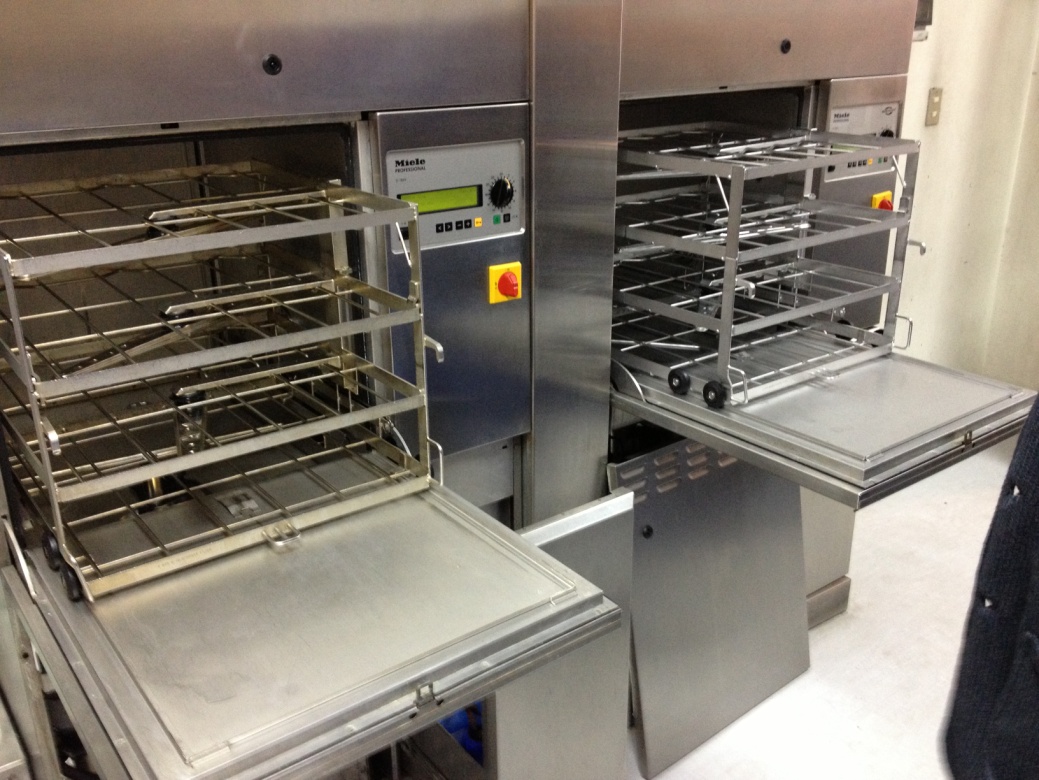 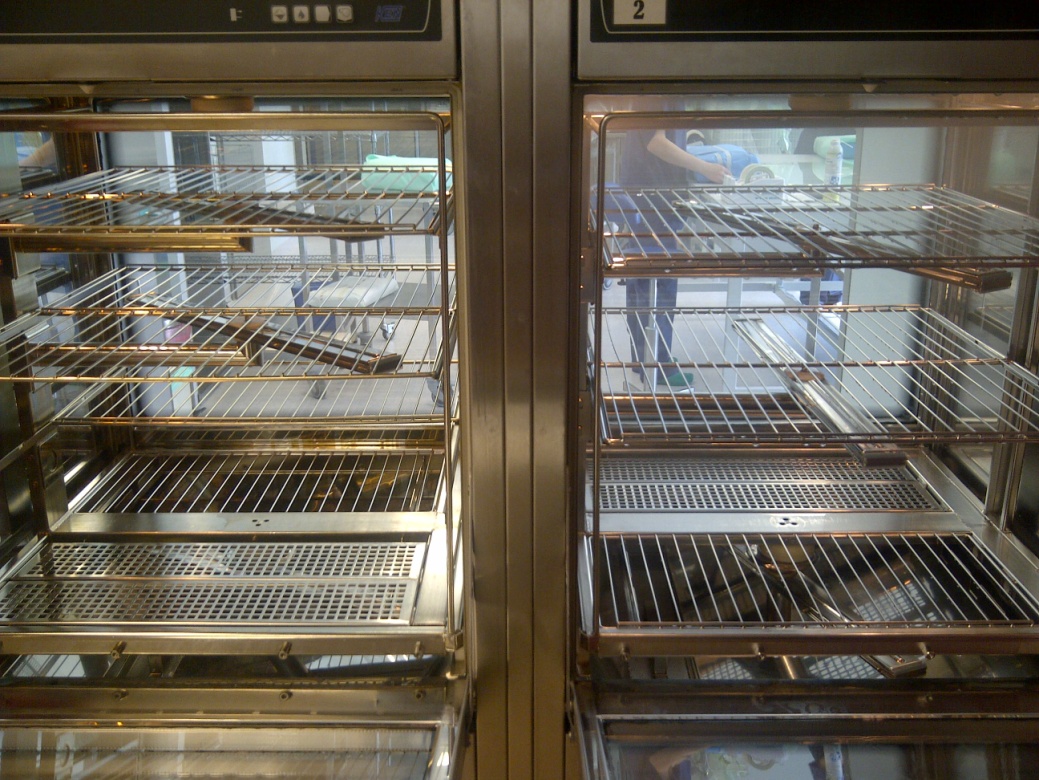 Czarne przebarwienie
Mogą powstawać na narzędziach niklowanych i posrebrzanych
 lub w przypadku zbyt dużej ilości kwasu cytrynowego lub fosforowego
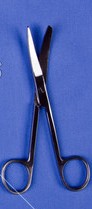 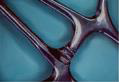 Przechowywanie narzędzi
w zanurzeniu
deconex® 36 INTENSIV-x
Neutralny preparat do gruntownego oczyszczania narzędzi i powierzchni
 
 Możliwość stosowania w kąpieli zanurzeniowej      i ultradźwiękowej

 Możliwość przechowywania (przez weekend) narzędzi w zanurzeniu, zapobiegając jednocześnie korozji i zasychaniu pozostałości organicznych na ich powierzchni
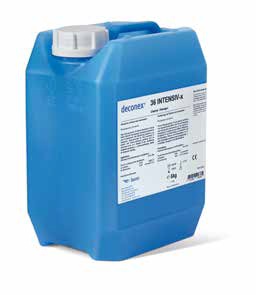 Kompatybilność stosowanych
preparatów
deconex® 36 INTENSIV-x
Neutralny preparat do gruntownego oczyszczania narzędzi i powierzchni
 
 Specjalne zastosowanie preparatu to oczyszczenie narzędzi (w tym z plastiku lub  z gumy) lub powierzchni z pozostałości środka dezynfekcyjnego
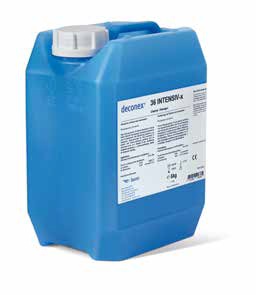 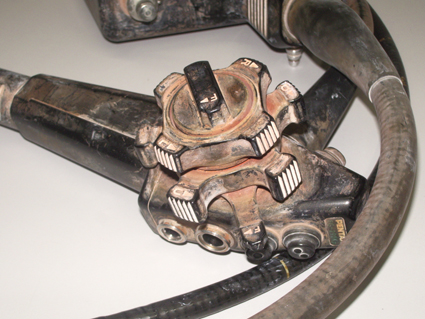 Maszynowe mycie kontenerów
i ich pokryw
deconex® PROZYME ALKA
Łagodnie alkaliczny, enzymatyczny preparat do maszynowego mycia narzędzi termostabilnych         i termolabilnych  

 Nie są znane materiały, z którymi deconex® PROZYME ALKA nie jest kompatybilny

 Możliwość stosowania z twardą wodą
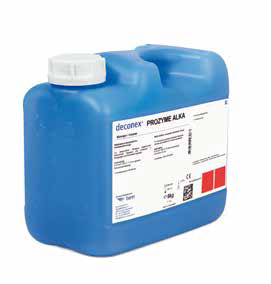 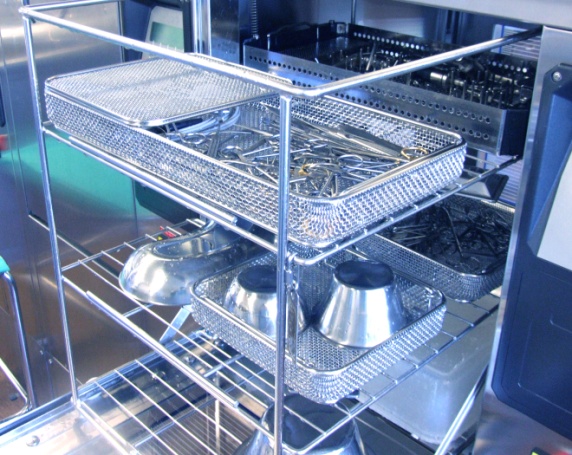 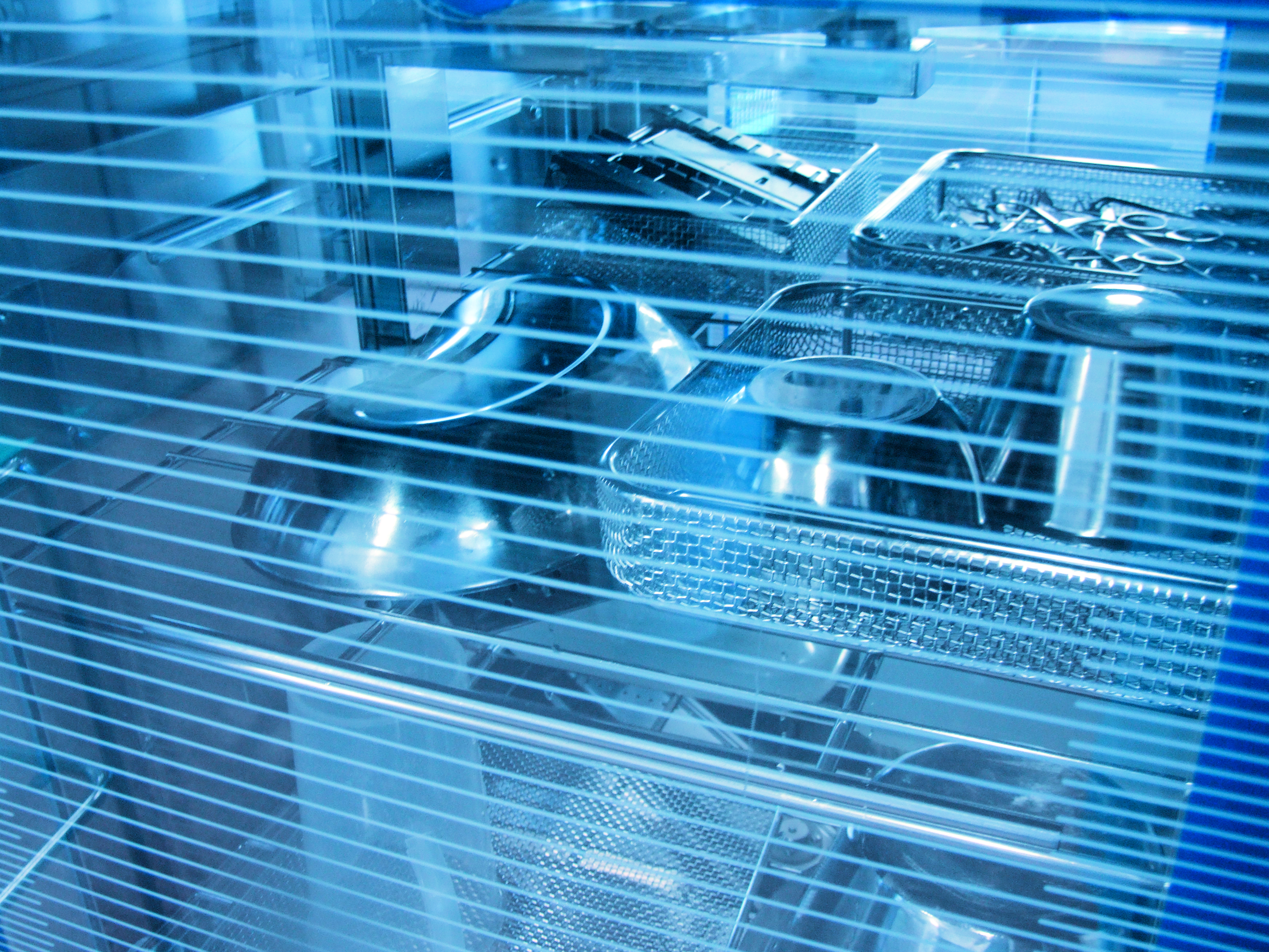 Inaktywacja i usuwanie prionów
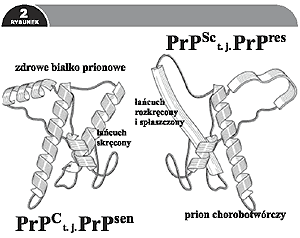 deconex® ALKA ONE-x
Wysoce alkaliczny preparat do maszynowego mycia narzędzi, efektywny wobec prionów 

  Zapobiega powstawaniu osadów i przebarwień

 Nie zawiera substancji o działaniu korozyjnym, jak np. żrących alkaliów KOH i NaOH

Możliwość stosowania z twardą wodą
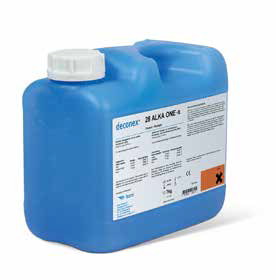 Dezynfekcja chemiczno-termiczna
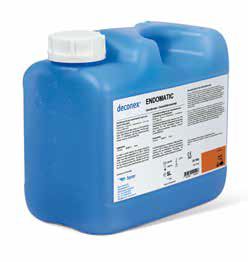 deconex® ENDOMATIC
Neutralny koncentrat do maszynowej,    chemiczno-termicznej dezynfekcji materiałów termolabilnych

  Szerokie spektrum działania:
B, Tbc, F, V (w tym Parvowirus bydlęcy)

 Wysoka wydajność i krótki czas działania:
 7,5 ml/l, temp. 55oC w czasie 5 min.
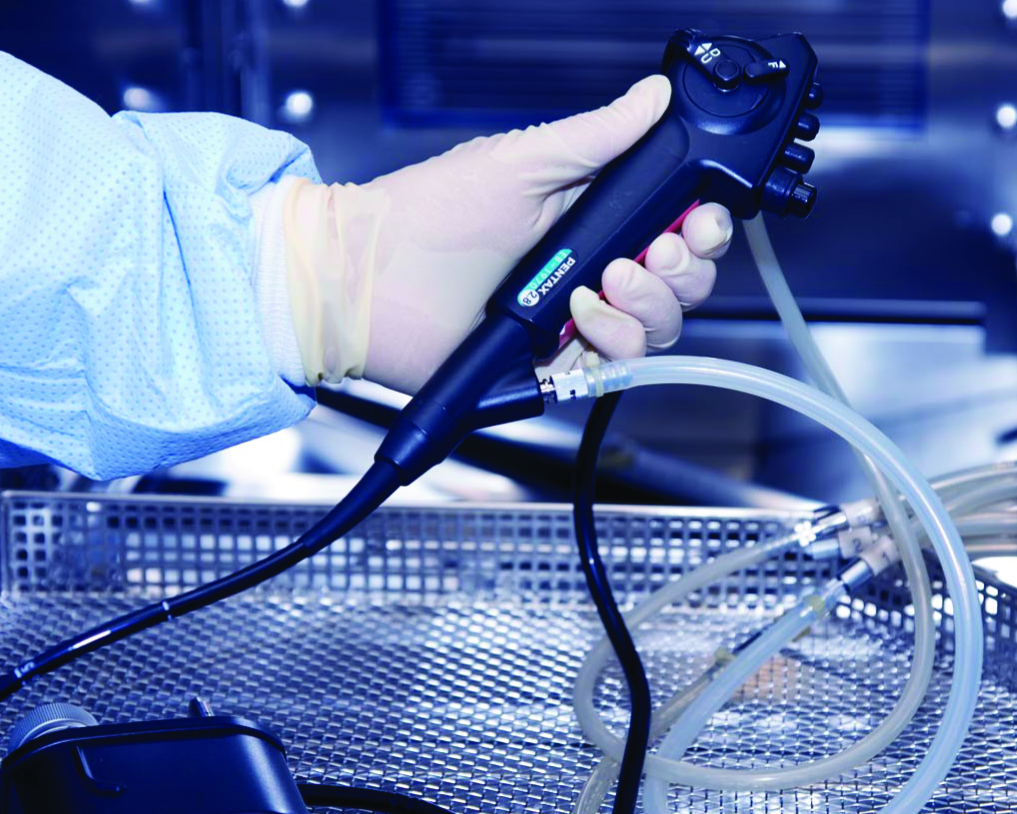 Cechy wspólne preparatów
firmy Borer
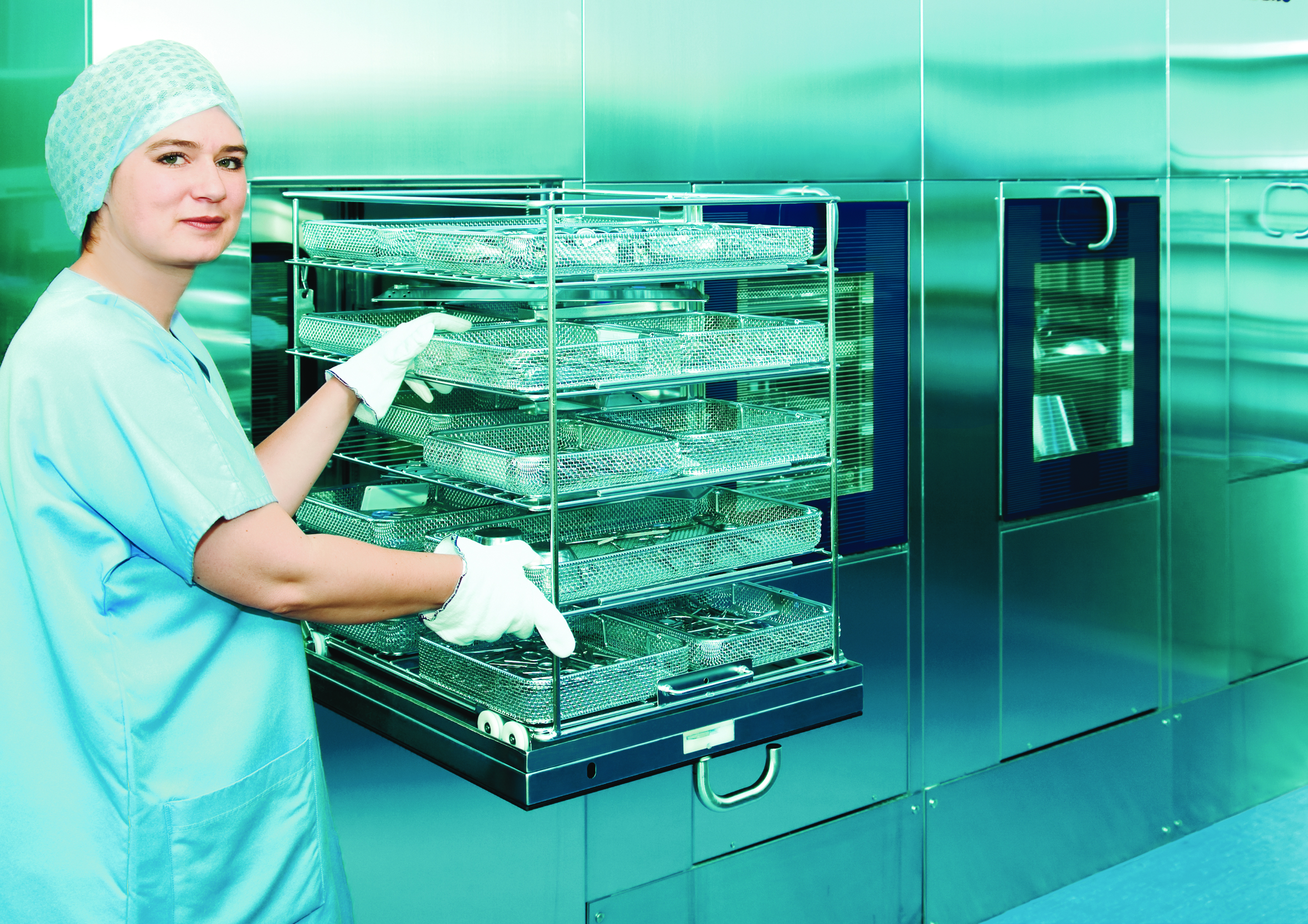 Wysoka wydajność
 Możliwość stosowania z twardą wodą
 Szeroka kompatybilność materiałowa
 Preparaty myjące nie wymagają neutralizacji
 Rekomendacja wielu wiodących producentów sprzętu medycznego jak np.:
 Karl Storz
 Pentax
 BHT
 Steelco
 Belimed
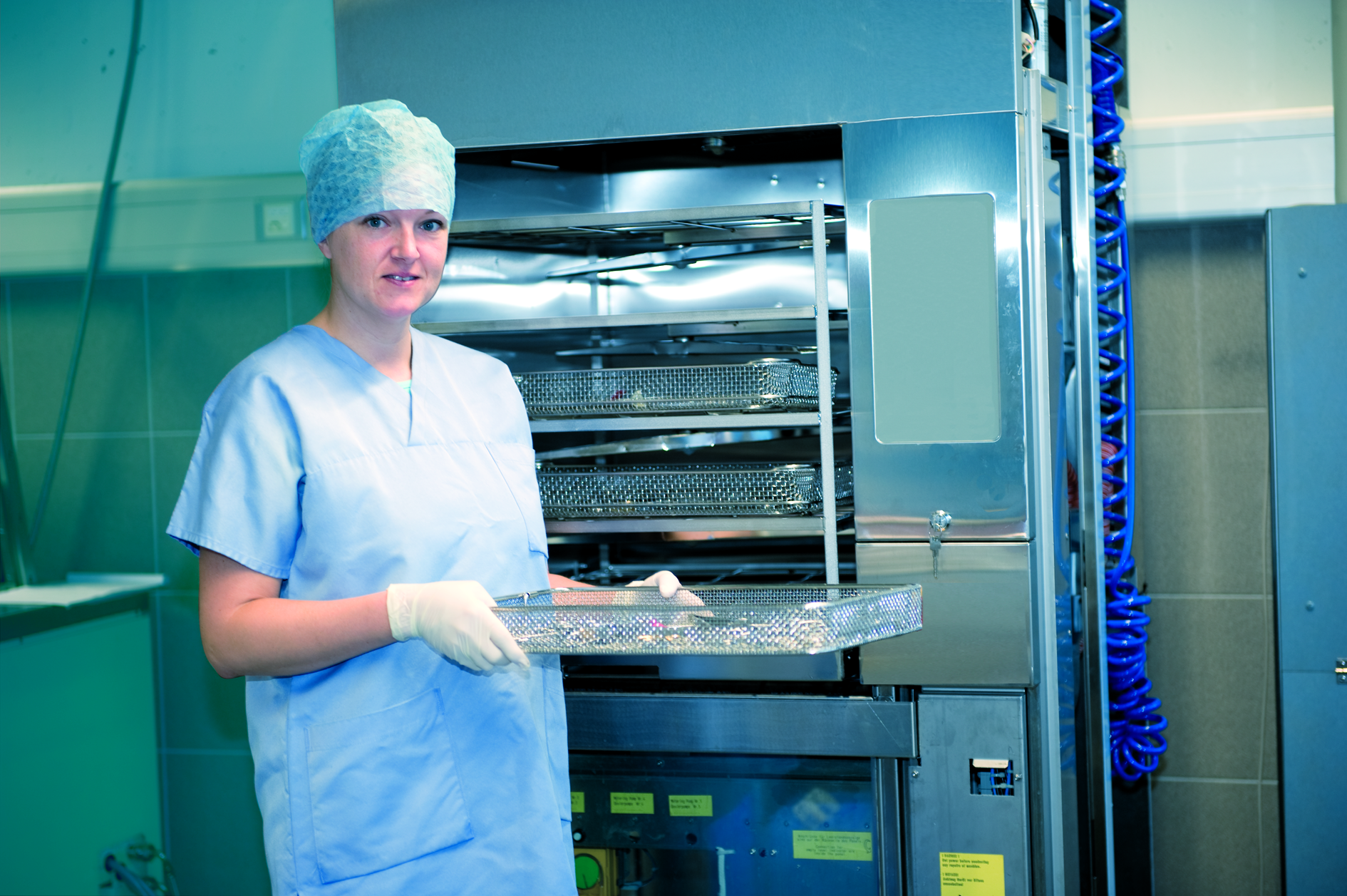 www.media-med.pl
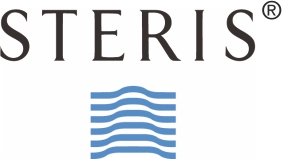 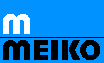 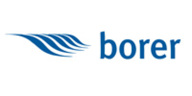 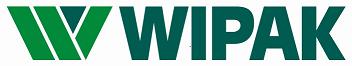 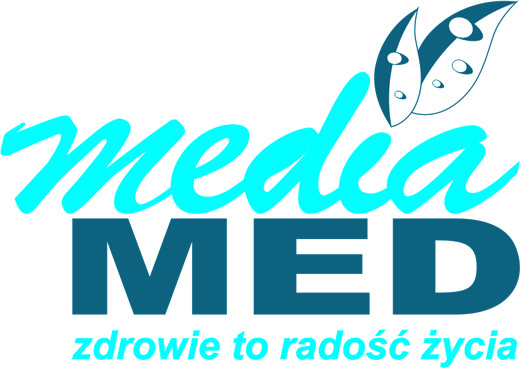 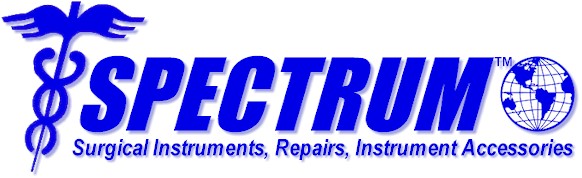 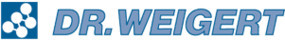 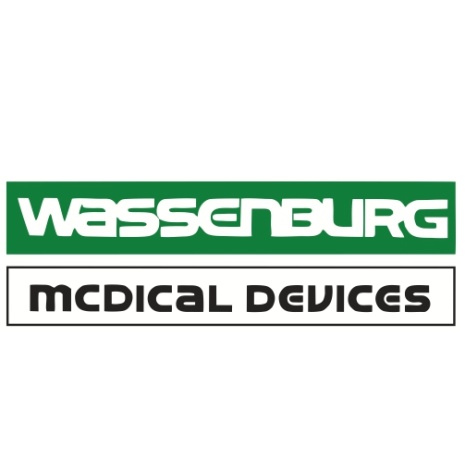 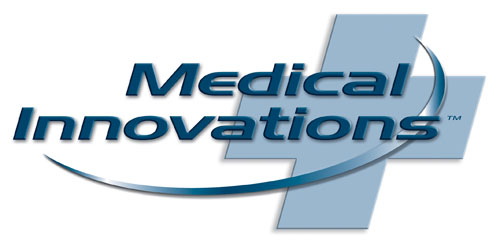 Dziękuję za uwagę
Piotr Jasiński
Media-MED Sp. z o.o.